MS Teams-introduksjon
ISS 2020
MS Teams-introduksjon
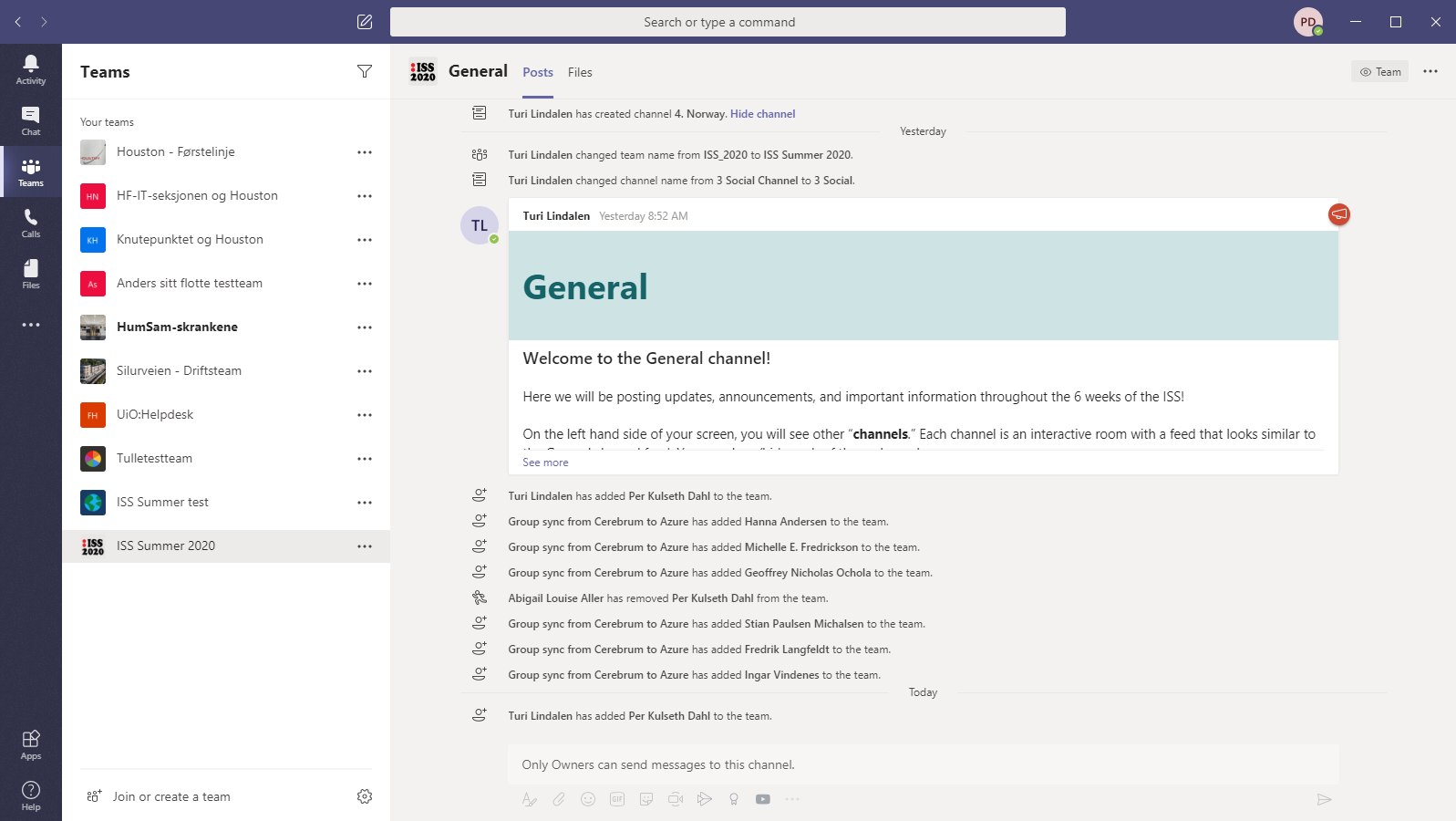 Innlogging
Teams
Chat
Activity
Brukerinnstillinger
Innlogging
I program eller i nettleser (https://teams.microsoft.com)
Oppgi brukernavn på formen brukernavn@uio.no
Velg Weblogin
Oppgi brukernavn (uten @uio.no bak) og passord
Innlogging
Brukernavn på formen brukernavn@uio.no
Innlogging
Velg Weblogin
Innlogging
Brukernavn og passord
Teams
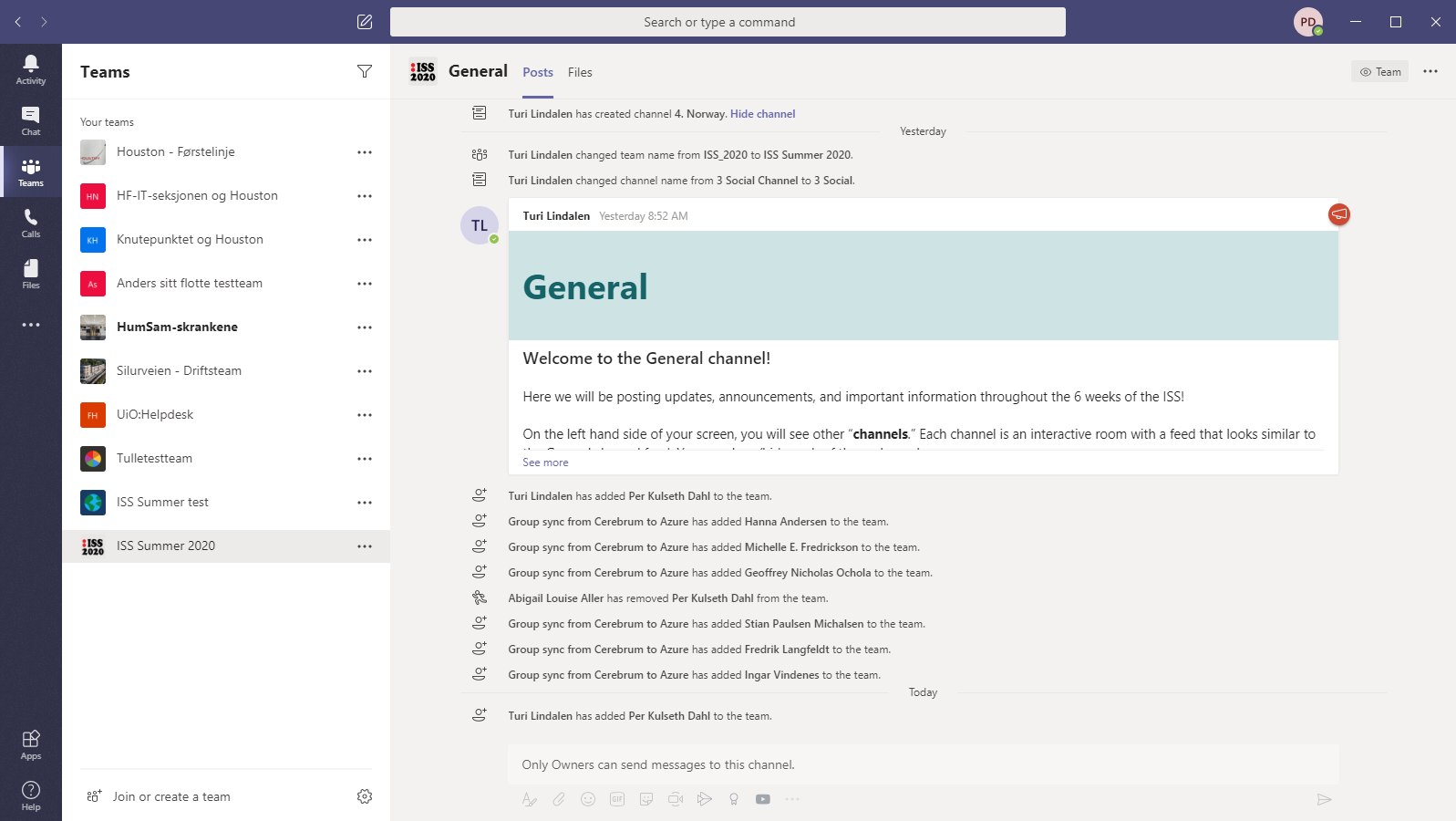 Teams: Kanaler
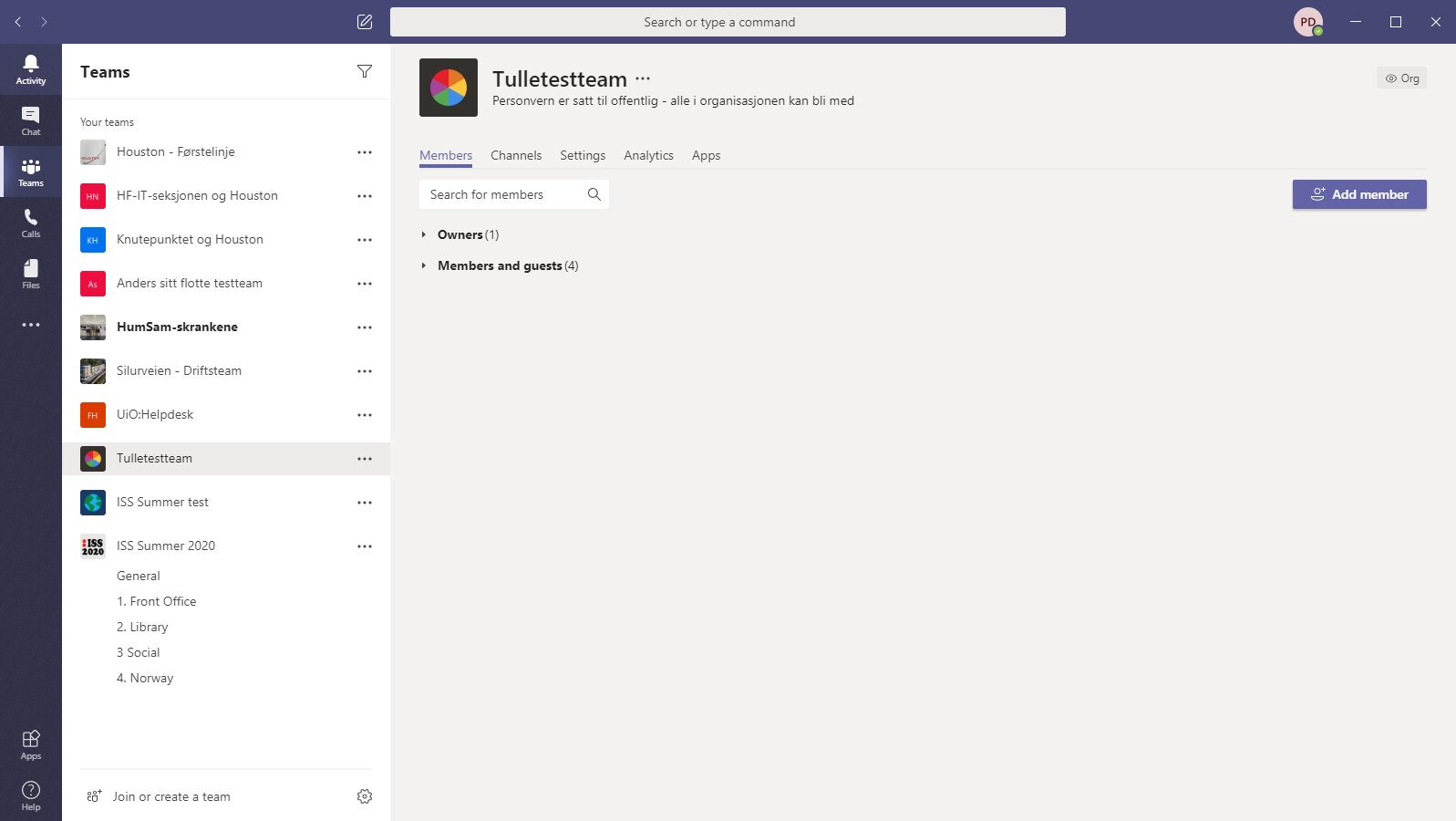 Teams: Kanaler > Faner
Teams: Kanaler > Faner > Posts
Teams: Kanaler > Faner > Files & andre
Chat
Chat: New chat
Chat: Screen sharing
Chat: Screen sharing > Remote control
Activity
Brukerinnstillinger
UiO:Helpdesk
Åpningstider:	Hverdager 7-20 og lørdager 10-16 
Telefon: 		22 84 00 04Epost: 		it-support@uio.no
Tips til oppsett av hjemmenetthttps://www.uio.no/tjenester/it/utenfra/tilgang/tips-for-hjemmenett.html